An Overview of Formulating a Research Question:From Topic to Question
Violet Kulo, EdD, PhD
Associate Professor, Program Director
PhD and Leadership Certificate in Health Professions Education
School of Graduate Studies
Objectives
What is Education Research?
“Education research is the scientific field of study that examines education and learning processes and the human attributes, interactions, organizations, and institutions that shape educational outcomes. Scholarship in the field seeks to describe, understand, and explain how learning takes place throughout a person’s life and how formal and informal contexts of education affect all forms of learning. Education research embraces the full spectrum of rigorous methods appropriate to the questions being asked and also drives the development of new tools and methods.”
(https://www.aera.net/About-AERA/What-is-Education-Research)
Research Gaps
Empirical – the issue has not been empirically verified
Population – the issue has not been explored with a particular population
Methodological – lack of variation or rigor in research methods 
Theoretical – lack of theory in prior research
Conflicting results – new findings conflict with previous research
Interest and/or experience as educators
Important issue: To generate researchable ideas from these gaps.
Research Process
(Adapted from Creswell & Guetterman, 2019 , p. 8)
Definitions
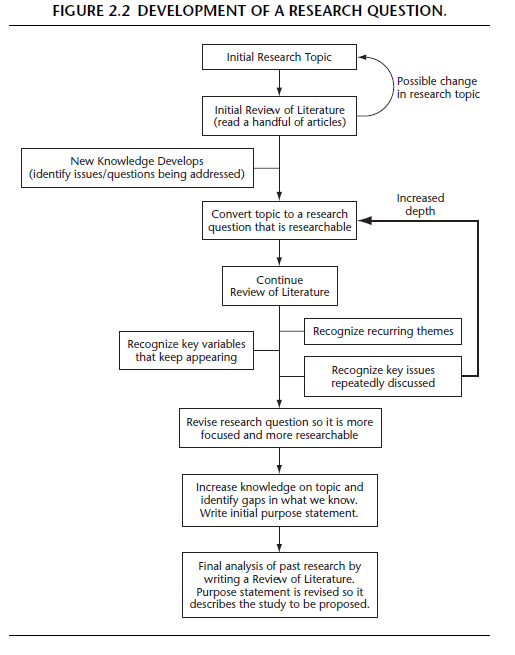 (Lodico et al., 2006, p. 30)
Characteristics of Good Research Questions
Researchable – can be investigated 
Clear – clarify what exactly is being investigated
Significant – worth investigating
Ethical – not harm participants
Is this Question Researchable?
What are students’ perceptions about UMB’s counseling and psychiatric services?
Empirical data can be collected
Is this Question Researchable?
Should philosophy be included in the health professions education curriculum?
It is a question of value
Cannot be answered empirically
Better: How do health professions education students perceive including philosophy in their curriculum?
Better: What are health professions education students’ perceptions regarding including philosophy in their curriculum?
Is this Question Researchable?
What is the best way to teach statistics?
No way to determine the “best” way
Need to examine every possible alternative
Example 1: Quantitative Study
Topic: Perinatal bereavement education
Identify a Problem
Write the research problem clearly.
Include several citations to indicate why the problem is important and needs to be researched (clarify research gaps).
Frame the problem in a manner consistent with quantitative research methods (e.g., affect, influence, impact, difference, relationship).
Research Problem
Problem Specification: Perinatal nurses are not receiving adequate training in providing bereavement care, resulting in their discomfort with providing perinatal bereavement care.
Justification: There is a gap in the literature regarding the use of simulation as an instructional method for training perinatal nurses in providing bereavement care.
Statement of the Problem
Many healthcare organizations are not providing adequate training in perinatal bereavement care. Most perinatal nurses and midwives have reported that they need training and mentoring on how to care for women who have experienced a perinatal loss (Armour et al., 2018; Ravaldi et al., 2018; Yenal et al., 2021). One instructional method that could be used to deliver this training is simulation. Simulation-based education is effective in increasing the skills and proficiency of health professionals (Bragard et al., 2019; Cook et al., 2013; Harper et al., 2021). There is a need to examine the impact of using simulation as an instructional method for training perinatal nurses in providing bereavement care.
Purpose Statement
Include the research method and design.
Use words that connect the variables to indicate a relationship or comparison.
Specify participants.
Identify the variables (independent and dependent, as well as mediating or moderating if applicable).
Purpose of the Study
The purpose of this quantitative, experimental pretest-posttest control-group design study is to examine the effect of a high-fidelity perinatal bereavement simulation on perinatal nurses' comfort level in providing bereavement care. The independent variable is a high-fidelity perinatal bereavement simulation. The dependent variable is perinatal nurses' comfort level.
Research Questions
Questions may investigate a difference between groups or relationship between variables.
Include null and alternative hypotheses.
Use the same pattern of word order in the questions and hypotheses.
Research Question & Hypothesis
Research Question: Is there a difference in comfort level scores between perinatal nurses who participate in a high-fidelity perinatal bereavement simulation and those who do not?
H0: There is no difference in comfort level scores between perinatal nurses who participate in a high-fidelity perinatal bereavement simulation and those who do not.
Example 2: Qualitative Study
Topic: Perinatal bereavement education
Identify a Problem
Write the research problem clearly.
Include several citations to indicate why the problem is important and needs to be researched (clarify research gaps).
Frame the problem in a manner consistent with qualitative research methods (e.g., how, what, explore, understand, perceive).
Research Problem
Problem Specification: Perinatal nurses are not receiving adequate training in providing bereavement care, resulting in their discomfort with providing perinatal bereavement care.
Justification: There is a gap in the literature regarding perinatal nurses’ perceptions of the effectiveness of simulation in training them to provide perinatal bereavement care.
Statement of the Problem
Many healthcare organizations are not providing adequate training in perinatal bereavement care. Most perinatal nurses and midwives have reported that they need training and mentoring on how to care for women who have experienced a perinatal loss (Armour et al., 2018; Ravaldi et al., 2018; Yenal et al., 2021). One instructional method that could be used to deliver this training is simulation. Simulation-based education is effective in increasing the skills and proficiency of health professionals (Bragard et al., 2019; Cook et al., 2013; Harper et al., 2021). However, little is known about how perinatal nurses perceive the effectiveness of simulation in training them to provide perinatal bereavement care.
Purpose Statement
Include the research method and design.
Use exploratory words such as “understand,” “explore,” “examine the meaning of” a concept.
Focus on a single concept.
Specify participants.
Purpose of the Study
The purpose of this qualitative case study is to explore perinatal nurses’ perceptions of the effectiveness of simulation in training them to provide bereavement care at Central Hospital.
Research Questions
Ask one overarching central question and 2-3 sub-questions or 2-3 main questions.
Begin the questions with “what” or “how” to convey an exploratory design.
Relate the central question to the specific research design.
Research Questions
Central Question: What are perinatal nurses’ perceptions of the effectiveness of simulation in training them to provide bereavement care?
Sub-question 1: How do perinatal nurses perceive simulation as an instructional strategy?
Sub-question 2: What is the effect of simulation on perinatal nurses’ comfort level with providing perinatal bereavement care?
Example 3: Mixed Methods Study
Topic: Perinatal bereavement education
Identify a Problem
Write the research problem clearly.
Include several citations to indicate why the problem is important and needs to be researched (clarify research gaps).
Frame the problem in a manner consistent with either quantitative or qualitative research methods.
Research Problem
Problem Specification: Perinatal nurses are not receiving adequate training in providing bereavement care, resulting in their discomfort with providing perinatal bereavement care.
Justification: There is a gap in the literature regarding the use of simulation in training perinatal nurses to provide bereavement care.
Statement of the Problem
Many healthcare organizations are not providing adequate training in perinatal bereavement care. Most perinatal nurses and midwives have reported that they need training and mentoring on how to care for women who have experienced a perinatal loss (Armour et al., 2018; Ravaldi et al., 2018; Yenal et al., 2021). One instructional method that could be used to deliver this training is simulation. Simulation-based education is effective in increasing the skills and proficiency of health professionals (Bragard et al., 2019; Cook et al., 2013; Harper et al., 2021). However, little is known about the effectiveness of simulation in training perinatal nurses to provide bereavement care.
Purpose Statement
Include the mixed methods design.
Use directional and exploratory words.
Specify participants.
Purpose of the Study
The purpose of this convergent mixed methods design study is to examine the effect of a high-fidelity perinatal bereavement simulation on perinatal nurses' comfort level in providing bereavement care and explore their perceptions of the effectiveness of the simulation-based training.
Research Questions
Write a double-barreled (hybrid) question with a quantitative part and a qualitative part. 
OR
Write separate quantitative and qualitative questions
Research Questions
Double-barreled/Hybrid
How does a high-fidelity perinatal bereavement simulation affect perinatal nurses’ comfort level in providing bereavement care?
Separate questions
Quantitative: Is there a difference in comfort level scores between perinatal nurses who participate in a high-fidelity perinatal bereavement simulation and those who do not?
Qualitative: What are perinatal nurses’ perceptions of the effectiveness of simulation in training them to provide perinatal bereavement care?
Alignment
Significance of the Study
Empirical – Explain how the study will address the gap in the empirical peer-reviewed literature.
Practical – Explain the potential impact of the study when results are implemented in professional practice.
Theoretical – Explain how the study may extend the theory or provide new applications for the theory.
Share
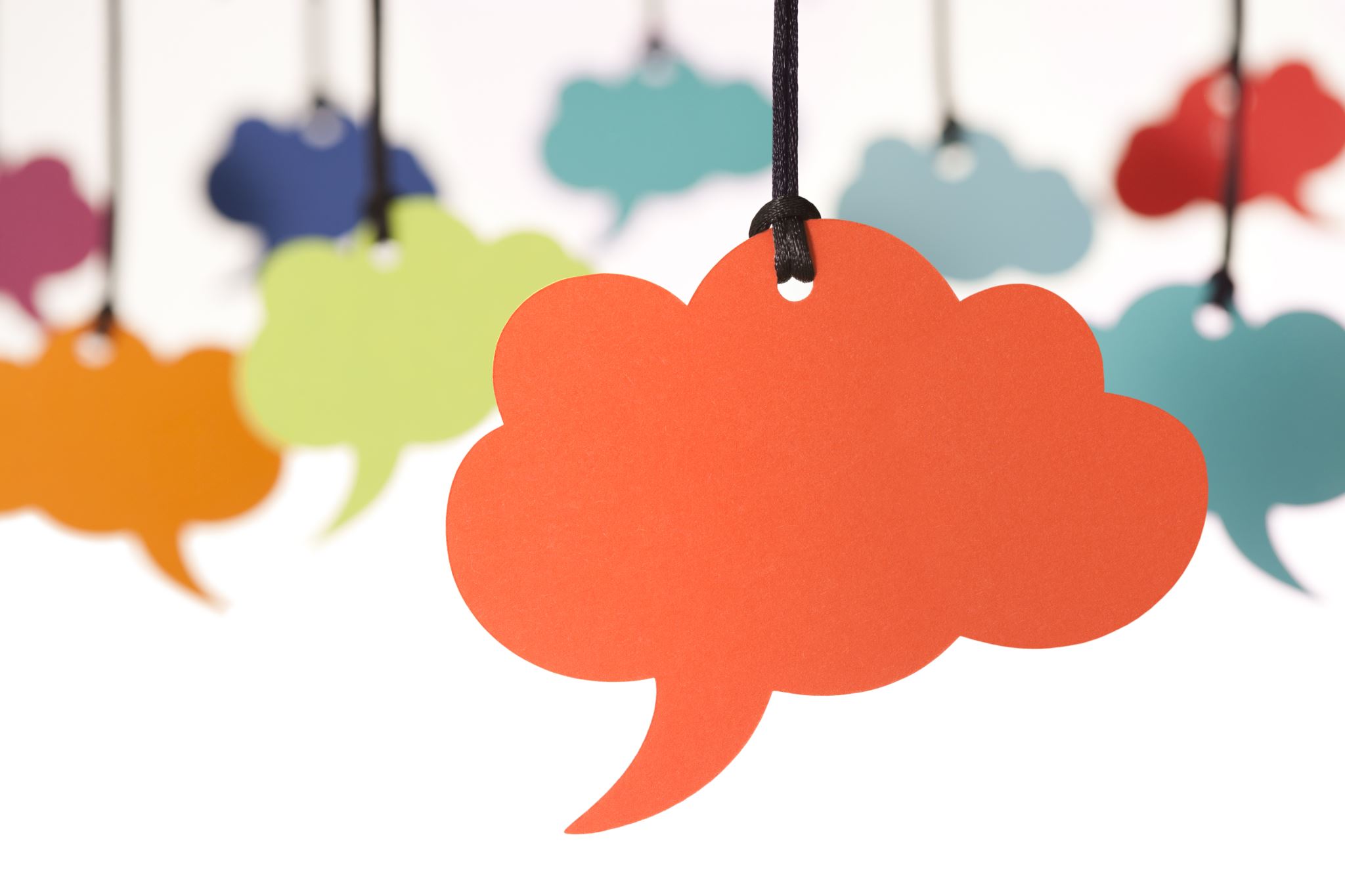 References
Armour, S., Gilkison, A., & Hunter, M. (2018). The lived experience of midwives caring for women facing termination of pregnancy in the late second and third trimester. Women and Birth, 31(Suppl 1), S14.
Bragard, I., Farhat, N., Seghaye, M., Karam, O., Neuschwander, A., Shayan, Y., & Schumacher, K. (2019). Effectiveness of a high-fidelity simulation-based training program in managing cardiac arrhythmias in children: A randomized pilot study. Pediatric Emergency Care, 35(6), 412-418.
Cohen, L., Manion, L., & Morrison, K. (2018). Research methods in education (8th ed.). Routledge.
Cook, D. A., Brydges, R., Zendejas, B., Hamstra, S. J., & Hatala, R. (2013). Mastery learning for health professionals using technology-enhanced simulation: A systematic review and meta-analysis. Academic Medicine, 88(8), 1178–1186.
Creswell, J. W., & Creswell, J. D. (2018). Research design: Quantitative, qualitative, and mixed methods approaches (5th ed.). SAGE.
Creswell, J. W., & Guetterman, T. M. (2019). Educational research: Planning, conducting, and evaluating quantitative and qualitative research (6th ed.). Pearson.
Creswell, J. W., & Plano Clark, V. L. (2018). Designing and conducting mixed methods research (Third). SAGE.
References
Fraenkel, J. R., & Wallen, N. E. (2009). How to design and evaluate research in education. (7th ed.). McGraw-Hill.
Gall, M. D., Gall, J. P., & Borg, W. R. (2007). Educational research: An introduction (8th ed.). Pearson.
Johnson, R. B., & Christensen, L. (2014). Educational research: Quantitative, qualitative, and mixed approaches (5th ed.). SAGE.
Harper, M. G., Bodine, J., & Monachino, A. (2021). The effectiveness of simulation use in transition to practice nurse residency programs: A review of literature from 2009 to 2018. Journal for Nurses in Professional Development, 37(6), 329-340.
Lodico, M. G., Spaulding, D. T., & Voegtle, K. H. (2006). Methods in educational research: From theory to practice. Jossey-Bass.
Ravaldi, C., Levi, M., Angeli, E., Romeo, G., Biffino, M., Bonaiuti, R., & Vannacci, A. (2018). Stillbirth and perinatal care: Are professionals trained to address parents’ needs? Midwifery, 64, 53-59.
Yenal, K., Tektaş, P., Dönmez, A., & Okumuş, H. (2023). Perinatal loss: Experiences of midwives and nurses. OMEGA - Journal of Death and Dying, 87(4), 1174-1188.
Thank You!
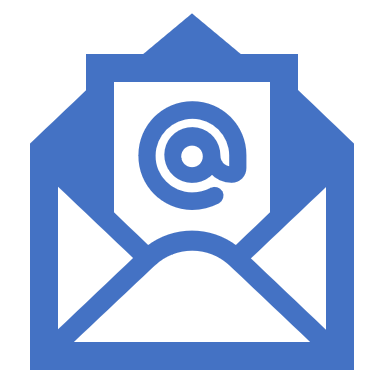 Violet Kulo, EdD, PhD
vkulo@umaryland.edu

https://graduate.umaryland.edu/healthprofessionsed/